Окислительно –восстановительные 
реакции
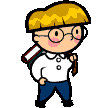 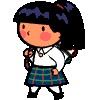 Реакции, протекающие с изменением степеней окисления атомов всех или некоторых элементов, входящих в состав реагирующих веществ, называют окислительно-восстановительными.
Пример:
2Cu0 + O2 =2 Cu2+O2-
2H+CL- + Zn0 = Zn2+CL2- + H20
Восстановитель-это вещество , в состав которого входит элемент, отдающий  электроны
Mg0 – 2e- = Mg2+
А процесс, который при этом происходит, называется процессом окисления
Степень окисления  атома при этом повышается
Окислитель-это вещество, в состав которого входит элемент, принимающий электроны
Cu2+ + 2e- =Cu0
А процесс который при этом происходит называется процессом восстановления
Степень окисления атома при этом понижается
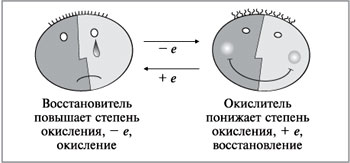 Восстановителями могут быть
Окислителями могут
 быть
Простые вещества-металлы.
Сложные вещества - восстановители, если в их состав  входит атом элемента в минимальной степени окисления . Например:
H+12S-2 ; N-3H+13
Простые вещества –неметаллы - только  кислород и фтор
(кроме реакции кислорода с фтором):
Сложные вещества-окислители, если в их состав входит атом элемента в максимальной степени окисления. Например:
H+1N+5O-23; H+12S+6O-24
Виды окислительно-восстановительных реакций:
Межмолекулярные — реакции, в которых окисляющиеся и восстанавливающиеся атомы находятся в молекулах разных веществ, например:
H+12S-2+CL20=S0 + 2H+1CL-1
Внутримолекулярные — реакции, в которых окисляющиеся и восстанавливающиеся атомы находятся в молекулах одного и того же вещества, например:
2H+12O-2=2H20 + O20
План составления окислительно  -восстановительной реакции
Записываем схему химической реакции
     Ca + O2

2. Расставляем степени окисления атомов, 
  участвующих в химической реакции
     Ca0 + O20         Ca2+O2-

3.Находим атомы, которые изменяют свою
степень окисления
     Ca0  и O20
Далее
4.Составляем электронный баланс,записывая
процесс отдачи и присоединения электронов
Ca0 – 2e- = Ca2+
O20 + 4e- = 2O2-
4
восстановитель
5.    Ca0– 2e-=Ca2+
      O20 + 4e- = 2O2-
2
2
1
окислитель
6. Расставляем  цифры, полученные в электронном балансе в химическое уравнение
2Ca + O2= 2CaO
Используя метод электронного баланса, допишите схемы и составьте уравнения,
расставив коэффициенты 

Mg + O2 
HCL + Zn
SO2 + O2
S + HNO3        NO2 + H2SO4 + H2O
Mg + H2SO4       H2S + MgSO4 + H2O